Hindrances to making disciples
Before going any further
Now when Peter had come to Antioch, I withstood him to his face, because he was to be blamed; for before certain men came from James, he would eat with the Gentiles; but when they came, he withdrew and separated himself, fearing those who were of the circumcision. And the rest of the Jews also played the hypocrite with him, so that even Barnabas was carried away with their hypocrisy. Galatians 2:11-13
A life of hypocrisy
Foot in mouth
“Why do you look at the speck of sawdust in your brother’s eye and pay no attention to the plank in your own eye? How can you say to your brother, ‘Let me take the speck out of your eye,’ when all the time there is a plank in your own eye?” Matthew 7:3-4
Pride and arrogance
“Boast no more so very proudly, Do not let arrogance come out of your mouth; For the Lord is a God of knowledge, And with Him actions are weighed.” 1 Samuel 2:3
Good intentions, but
Check YOUR heart first: remember you stand before king Jesus
Do your best to be blameless: God will see your hypocrisy
Otherwise we hinder the very kingdom we are trying bring people into or live within.
Be gracious toward others
Especially if they are striving to walk with God, even if their walk doesn’t look like yours. 2 Thess 3:13-15
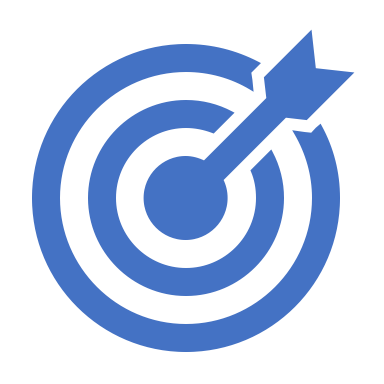 Understand who you are trying to reach
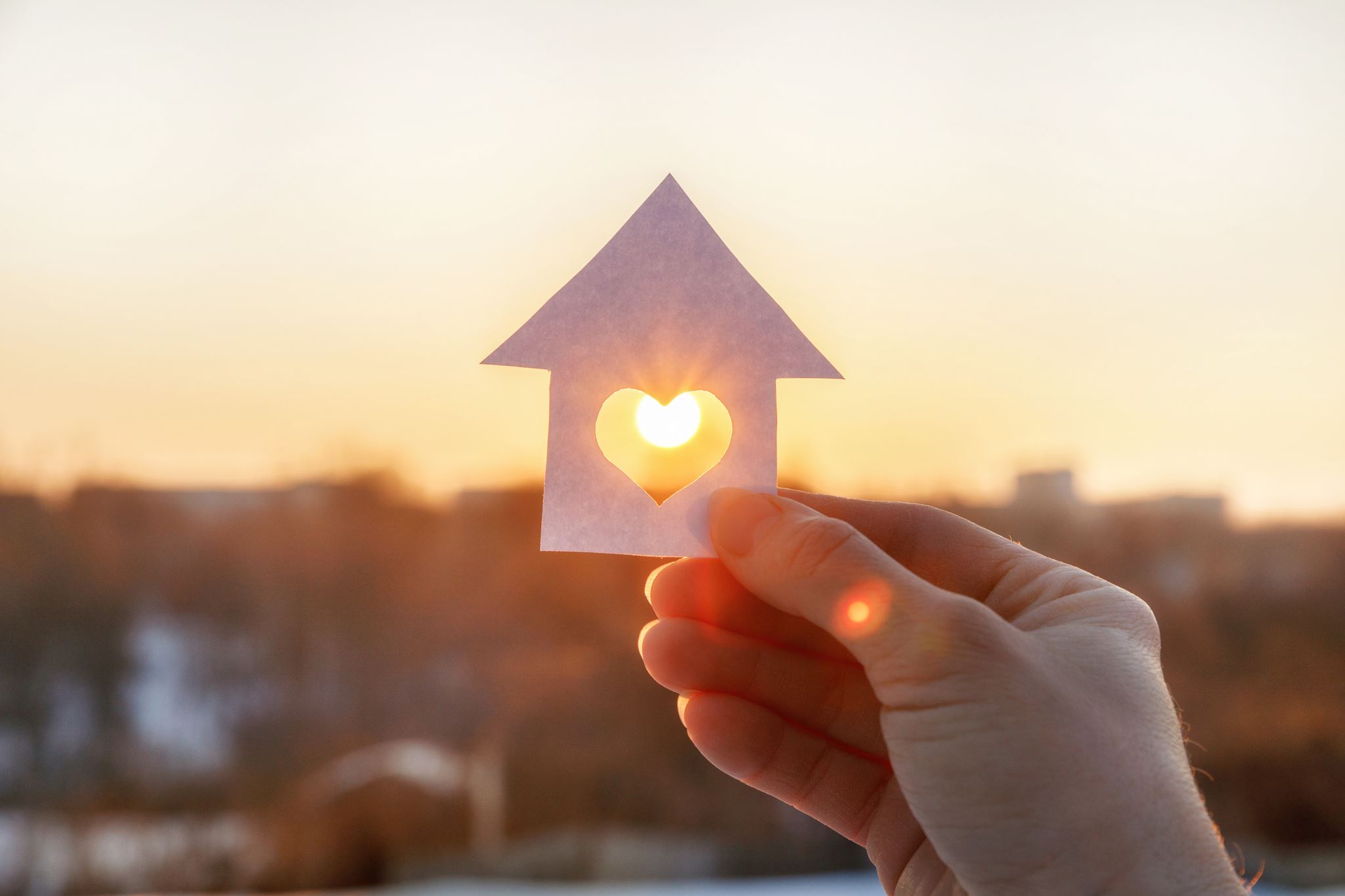 Work with them where they are at
Acts 18:25